Pertemuan  12
LABA ATAS TRANSAKSI ANTAR PERUSAHAAN 
(PERSEDIAAN)
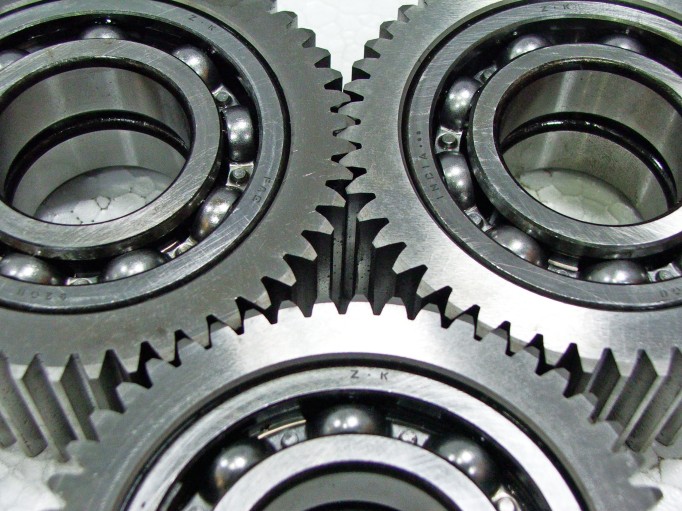 TRANSAKSI PERSEDIAAN ANTAR PERUSAHAAN
Apabila barang dagangan diperoleh dari sebuah perusahaan affiliasi dan kemudian dijual kepada pihak luar, maka labanya
direalisasi sepenuhnya oleh perusahaan yang semula menjual barang – barang ini dan oleh perusahaan yang kemudian menjualnya
kepada pihak luar. Dalam penyusunan neraca konsolidasi, transaksi semacam ini tidak perlu diperhitungkan.
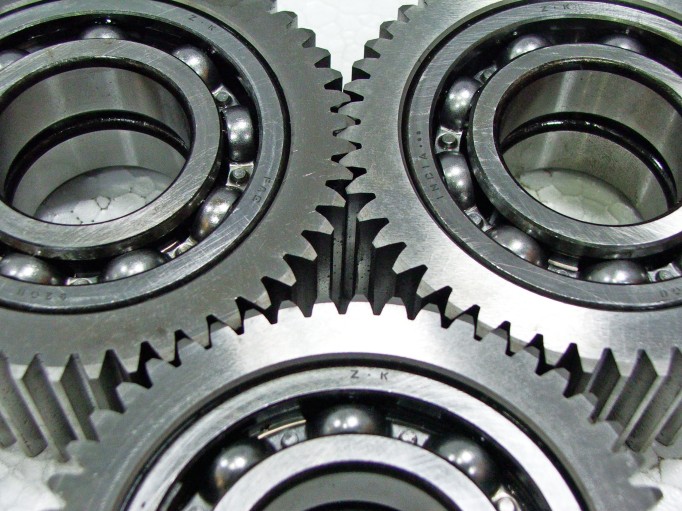 PENJUALAN ARUS KE BAWAH DAN ARUS KE ATAS
Penjualan oleh perusahaan induk kepada perusahaan anak disebut dengan penjualan arus ke bawah.

Penjualan oleh perusahaan anak kepada perusahaan induk disebut dengan penjualan arus ke atas.

Dalam kasus penjualan arus ke bawah, pendapatan terpisah perusahaan induk meliputi seluruh jumlah laba yang belum direalisasi (termasuk dalam akun penjualan dan harga pokok penjualannya), dan pendapatan perusahaan anak tidak terpengaruh.
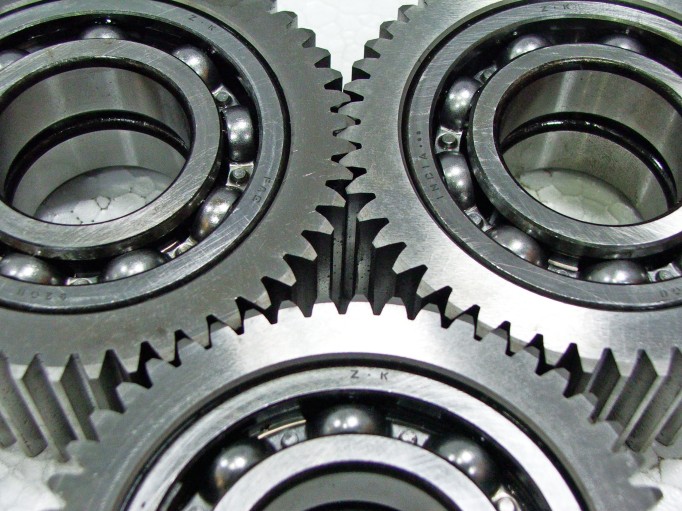 Pendapatan hak minoritas mungkin terpengaruh jika laba bersih perusahaan anak memasukkan laba yang belum direalisasi  (situasi arus ke atas).

Sebaliknya pendapatan hak minoritas tidak terpengaruh jika pendapatan terpisah perusahaan induk memasukkan laba yang belum direalisasi (situasi arus ke bawah).

Jika laba bersih perusahaan anak disajikan terlalu besar (dari sudut pandang entitas yang dikonsolidasikan), karena perusahaan anak memasukkan laba yang belum direalisasi, pendapatan yang dialokasikan kepada hak minoritas seharusnya didasarkan pada pendapatan perusahaan anak yang telah direalisasi.
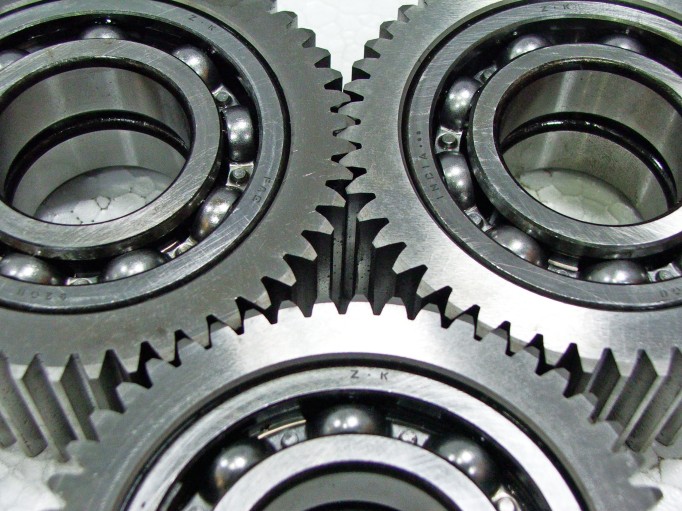 Laba dan rugi yang belum direalisasi dari penjualan arus ke atas dialokasikan secara proporsional antara laba bersih konsolidasi (hak mayoritas) dan pendapatan hak minoritas (hak minoritas).
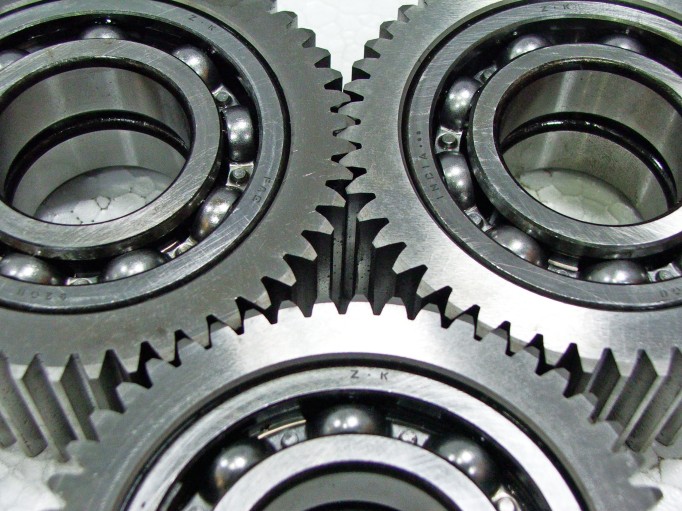 ILUSTRASI : PENGARUH ARUS KE BAWAH DAN ARUS KE ATAS PADA PERHITUNGAN PENDAPATAN

Pendapatan terpisah perusahaan induk dan 80% kepemilikannya pada perusahaan anak tahun 2012 sbb :
						Induk (Rp)	Anak (Rp)
	Penjualan				600.000	        	300.000
	HPP				 	300.000		180.000
		Laba Bruto			300.000		120.000
	Beban2			          -100.000       	 - 70.000
	   Pendapatan terpisah induk    	200.000
	   Pendapatan bersih anak			  	50.000

Penjualan antar perusahaan selama 2012 Rp 100.000.
Pada 31 Desember 2012, dalam persediaan termasuk Rp 20.000 laba yang belum direalisasi.
Perhitungan Pendapatan Hak Minoritas
Penjualan arus ke bawah :
	Laba yang belum direalisasi Rp 20.000 direfleksikan dalam akun ‘penjualan’ dan ‘HPP’ induk, dan laba bersih anak = pendapatan realisasinya. Sehingga, perhitungan pendapatan hak minoritas tidak dipengaruhi oleh transaksi antar-perusahaan dan dihitung :
	Laba bersih anak Rp 50.000 x 20% = Rp 10.000

Penjualan arus ke atas :
	Laba yang belum direalisasi Rp 20.000 direfleksikan dalam akun ‘penjualan’ dan ‘HPP’ anak, dan pendapatan yang direalisasi anak Rp 30.000. Perhitungan pendapatan hak minoritas :
	Laba bersih anak			50.000
	Yang belum direalisasi		20.000
	Pendapatan yang direalisasi  	30.000
 	Pendapatan hak minoritas Rp 30.000 x 20% = 6.000
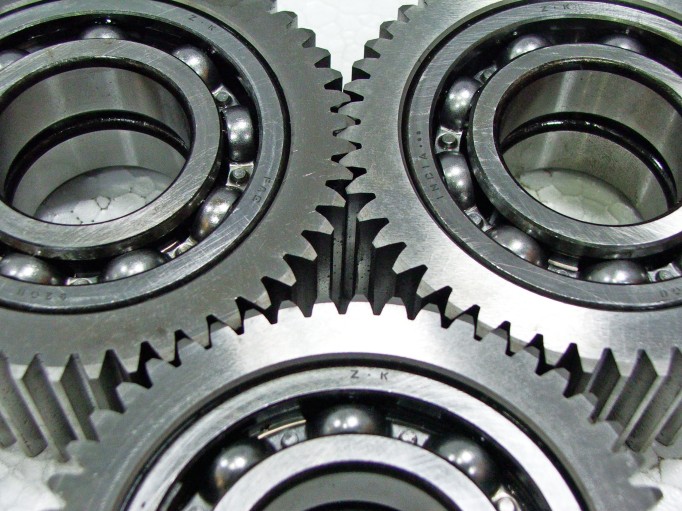 Perhitungan Laba Bersih Konsolidasi
Catatan : Perbedaan dalam perhitungan laba bersih konsolidasi berdasarkan asumsi arus ke atas dan arus ke bawah hanya terletak pada perhitungan pendapatan hak minoritas.
PERUSAHAAN INDUK DAN PERUSAHAAN ANAKLAPORAN LABA RUGI KONSOLIDASI31 DESEMBER 2012
LABA YANG BELUM DIREALISASI DARI PENJUALAN ARUS KE BAWAH
Karena seluruh jumlah laba bruto atas barang dagangan yang dijual secara arus ke bawah dan sisanya yang terdapat pada persediaan perusahaan anak meningkatkan pendapatan perusahaan induk, maka seluruh jumlah tersebut harus dieliminasi dari laporan laba bersih perusahaan induk berdasarkan metode ekuitas.
Konsisten dengan metode konsolidasi satu baris, hal ini dilakukan dengan mengurangi pendapatan investasi dan akun investasi.
Dalam laporan konsolidasi, laba bruto yang belum direalisasi dieliminasi dengan meningkatkan HPP konsolidasi dan mengurangi persediaan atas dasar harga perolehan bagi entitas yang dikonsolidasikan.
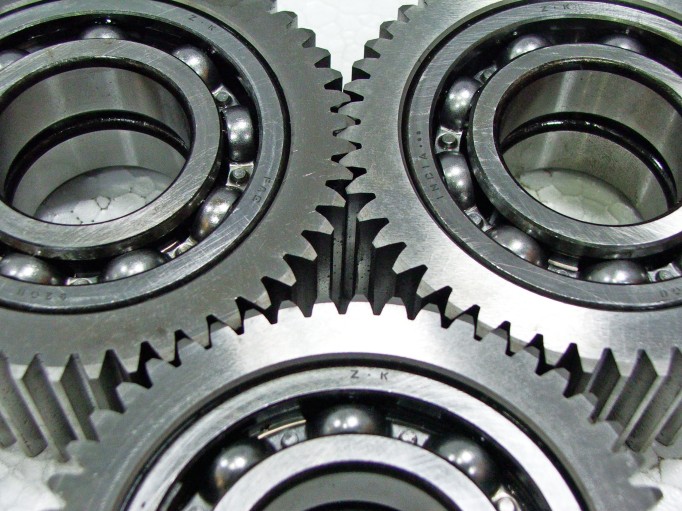 ILUSTRASI : PENANGGUHAN LABA ANTAR-PERUSAHAAN DALAM PERIODE PENJUALAN ANTAR-PERUSAHAAN
PT Perkasa mempunyai 90% saham berhak suara PT Sakti.
Laporan L/R terpisah PT P dan PT S tahun 2007, sebelum mempertimbangkan laba yang belum direalisasi:
Penjualan PT P termasuk Rp15.000 yang dijual ke PT S dengan laba Rp 6.250.
Dalam persediaan PT S 31 Des 2007, termasuk 40% barang dagangan  dari transaksi antar-perusahaan. Laba yang belum direalisasi dalam persediaan PT S Rp 2.500 (harga transfer 6.000 – harga pokok 3.500) direfleksikan dalam laba operasi PT P.
Pengakuan bagian atas pendapatan PT S dan  penangguhan pengakuan laba yang belum direalisasi :
	Investasi pada PT S		9.000
		Pendapatan dari PT S		9.000

	Pendapatan dari PT S		2.500
		Investasi pada PT S			2.500
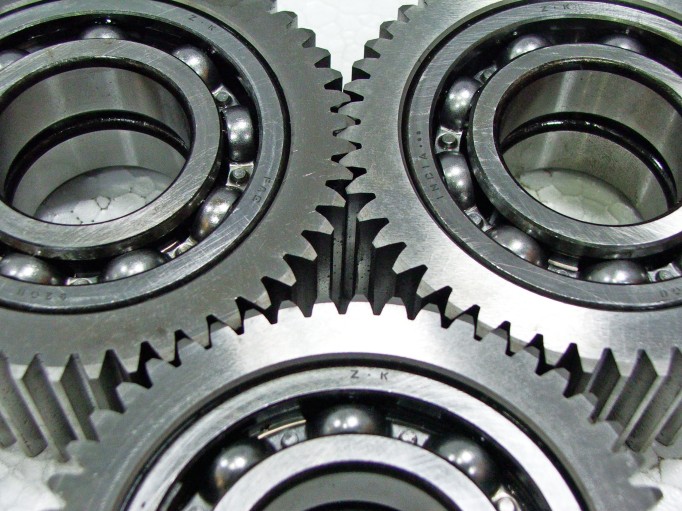 PT PERKASA DAN PERUSAHAAN ANAK, PT SAKTISEBAGIAN KERTAS KERJA KONSOLIDASI31 DESEMBER 2007
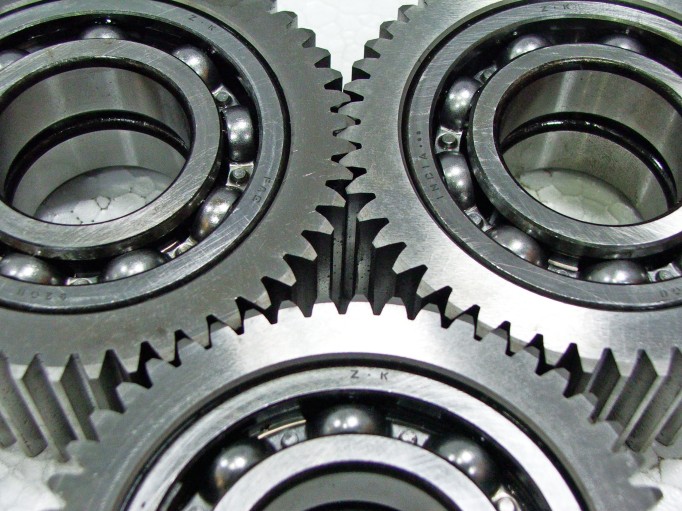 ILUSTRASI : LABA ANTAR-PERUSAHAAN SAAT PENJUALAN KEPADA ENTITAS LUAR
Barang dagangan yang diperoleh dari PT P selama 2007, dijual oleh PT S selama 2008, dan tidak ada transaksi antar-perusahaan sepanjang 2008.
Laporan L/R terpisah PT P dan PT S tahun 2008, sebelum mempertimbangkan laba yang belum direalisasi:
Dari sudut pandang PT P, laba yang belum direalisasi dari tahun 2007 direalisasi tahun 2008 dan pendapatan investasinya dicatat dan disesuaikan :

	Investasi pada PT S		13.500
		Pendapatan dari PT S		13.500

	 Investasi pada PT S		2.500
		Pendapatan dari PT S		2.500
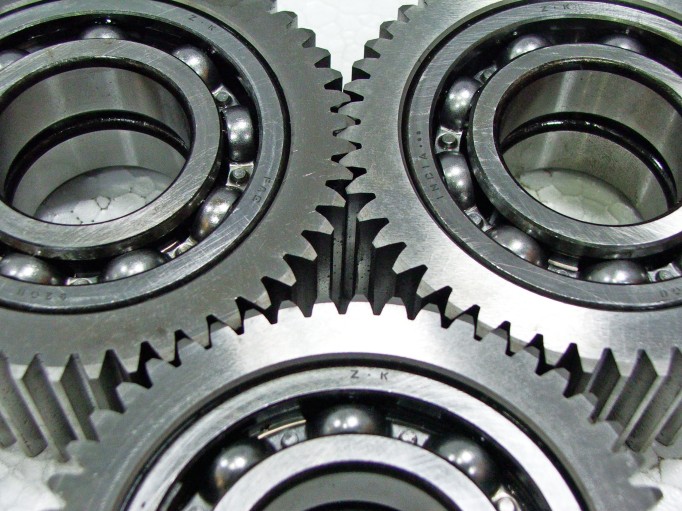 PT PERKASA DAN PERUSAHAAN ANAK, PT SAKTISEBAGIAN KERTAS KERJA KONSOLIDASI31 DESEMBER 2008
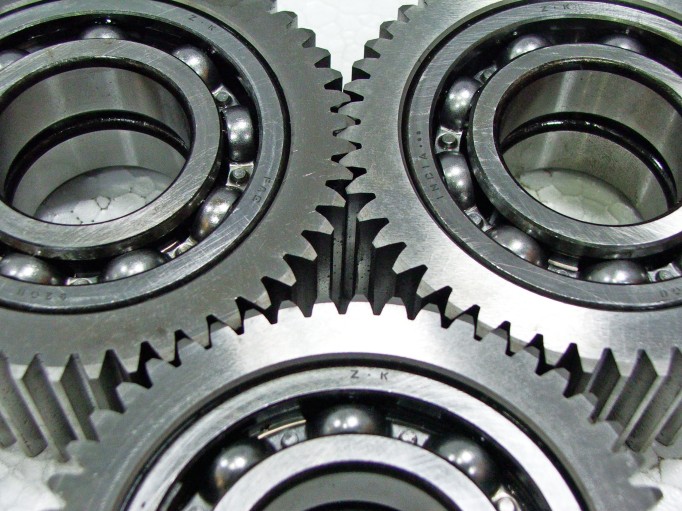 LABA YANG BELUM DIREALISASI DARI PENJUALAN ARUS KE ATAS
Penjualan arus ke atas meningkatkan penjualan, HPP, dan laba bruto anak, tetapi tidak mempengaruhi laba operasi induk sampai barang dagangan dijual oleh induk ke entitas lain.
Laba bersih induk dipengaruhi, karena induk mengakui bagiannya atas pendapatan anak atas dasar ekuitas.
Induk menangguhkan laba yang belum direalisasi sebesar persentase kepemilikannya pada perusahaan anak.
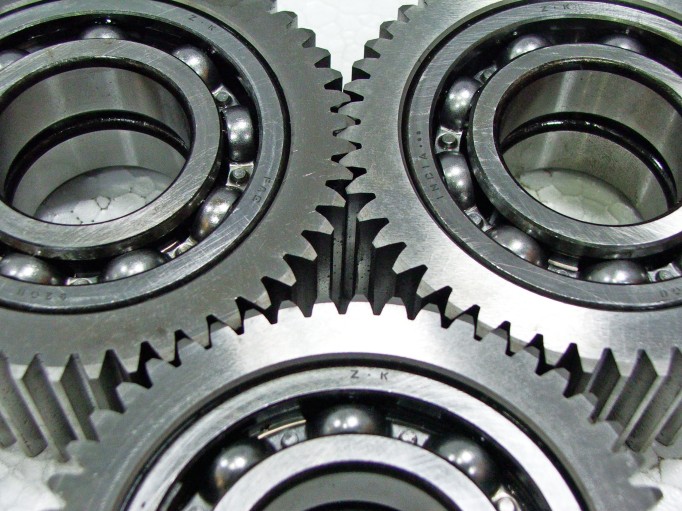